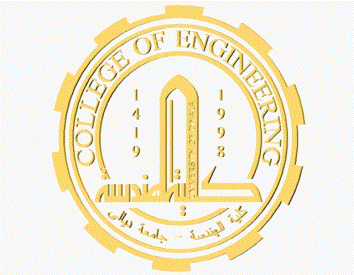 In The Name of God
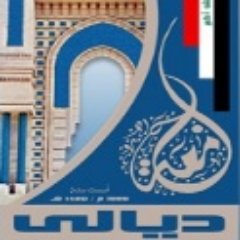 Collage of Engineering 
Computer  Engineering 
Department
Diyala University
Introduction
Lecture One
1
1
Mr. AHMED K. JAMEIL
n+ denotes n-type semiconductor region, but the doping concentration is larger compared to region denoted simply n or p. Similarly for p+.
NMOS transistor – since carriers are electrons (n type carriers). The current is caused by the flow of electrons (electrons flow from source to drain).
MOS? M – metal; O – oxide; S – semiconductor. Historically, the material for gate is a metal. Now, the gates are polysilicon. But MOS is retained. NPOS?
Field oxide isolates one device from neighboring devices.
L is transistor length (distance separating source and drain). In our class, we assume 0.25 micron fabrication technology. In this technology, the smallest feature that can be fabricated is 0.25 micron. 1 micron = 1 µm.
We will use 2.5 V as supply voltage (VDD = 2.5 V).
View  transistor  as  a  switch  with  an  infinite  off-resistance  and  a  finite  on- resistance.
Mr. AHMED K. JAMEIL
Fourth  terminal,  body  (also  called  bulk)  not  shown.  It  is  assumed  to  be connected to the appropriate supply rail: GND for NMOS, VDD for PMOS.
The terminal with higher potential (i.e. voltage) is designated as drain. Unlike bipolar transistor where collector and emitter terminals are fixed, the drain and source is not fixed. Whichever terminal that is connected to a higher potential is the drain.
Electrons flow from source to drain – so current (IDS) flows from drain to source.
Parasitic effects are ignored in this model.
For our fabrication process, VT = 0.43 V. Hence
transistor is off for VGS < 0.43 V
transistor is on for VGS > 0.43 V.
Mr. AHMED K. JAMEIL
For PMOS, the terminal with higher potential (i.e. voltage) is called source.
If transistor is on, current flows from source to drain. This current flow is due to
flow of holes from source to drain.
PMOS in our fabrication technology has VT = -0.4 V.
Transistor is on when VGS < VT. Transistor is off if VGS > VT.
If VD = 0 V, VS = VDD = 2.5 V, and VG = 0 V, then VGS = VG – VS = -2.5 V. Hence 
transistor is on, because VGS = –2.5 V is less than VT (-0.4 V).
Mr. AHMED K. JAMEIL
Conductivity of the channel is modulated by the gate voltage - the larger the voltage difference between the gate and the source, the smaller the resistance of the conducting channel and the larger the current.
When VGS  = 0 and the drain, source, and bulk are all connected to ground, the drain and source are connected by back-to-back pn-junctions (substrate-source
and  substrate-drain).  Both  junctions  are  reverse-biased, extremely high resistance between drain and source.
resulting
in
an
Mr. AHMED K. JAMEIL
VT is the value of VGS where strong inversion occurs.
VSB is also called substrate bias.
For our technology, tox = 5.7 nm, hence Cox = 6.1 mF/m2 = 6.1 fF/micron2.
For NMOS, replace NA with ND where ND is the donor ion concentration. Typical value for NA: 1015 atoms/cm3. Typical value for ND: 1016 atoms/cm3.
The threshold voltage is positive for a normal NMOS transistor and negative for a normal PMOS device.
Mr. AHMED K. JAMEIL
VSB
always has to be larger than –0.6 V in an NMOS device; otherwise the
source-body junction becomes forward biased. This is ensured by connecting
the body to GND. Since VS can range from 0 V – 2.5 V, VSB range is from 0 V –
2.5 V.
The graph was plotted using these parameters:
VT0 = 0.45 V, |φF| = 0.3 V and gamma = 0.4 V1/2
Example: At VS = 1 V, VBS = -1 V (VSB = 1 V).
VT = 0.45 + 0.4(1.26 – 0.77) = 0.65 V
Can use this trick to help with power consumption. Current can be reduced by increasing VT, which can be done by increasing VSB.
Mr. AHMED K. JAMEIL
Assume VGS > VT (causing n-channel to form) and a small voltage VDS is applied between drain and source. The voltage difference causes electrons to flow from source to drain, creating a current ID flowing from drain to source.
At a point x along the channel, the voltage is V(x) and the gate-to-channel
– V(x). Not all of this voltage is used to move
voltage at that point equals
VGS
the electrons in the channel. A portion, i.e. VT is needed to support the existence
of the channel. Hence the net voltage that can be expended to move the electrons is VGS – V(x) – VT.
The induced channel charge per unit area at point x is
Qi(x) = -Cox[ VGS – V(x) – VT ]
We can use the instantaneous charge equation to calculate the total charge in the channel, and subsequently the current. See Rabaey text pp. 91 – 92.
Mr. AHMED K. JAMEIL
For our technology, k’n = 115 μA/V2 and k’p = -30 μA/V2. k’n is much larger than k’p because electron mobility μn is much bigger than hole mobility μp.
In linear operation, there is a continuous conductive channel between source and drain regions.
W and L are the effective channel width and length. These actual dimensions are slightly smaller than the dimensions that we specify when we draw the
transistor  layout,  due  to  inaccuracies  in  fabrication dimensions are designated Wd and Ld.
process.
The
drawn
Mr. AHMED K. JAMEIL
References:
The VeCAD (VLSI – eCAD)  from FKE, UTM, MALAYSIA, 2012
2. Jimmie J. Cathey, Ph.D, Theory and Problems of Electronic Devices and Circuits, 2nd Edition, 2002.
3. J. M. Rabaey, A. Chandrakasan and B. Nikolic, Digital Integrated Circuits: A Design Perspective. 2nd ed. Upper Saddle River, NJ: Pearson Education, Inc., 2003.
4. S-M. Kang and Y. Leblebici, CMOS Digital Integrated Circuits. 3rd ed. Singapore: McGraw-Hill,
2005.